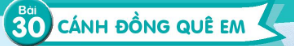 Tiết  4
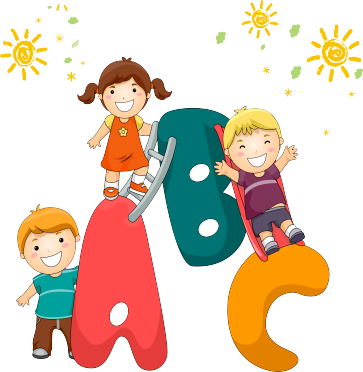 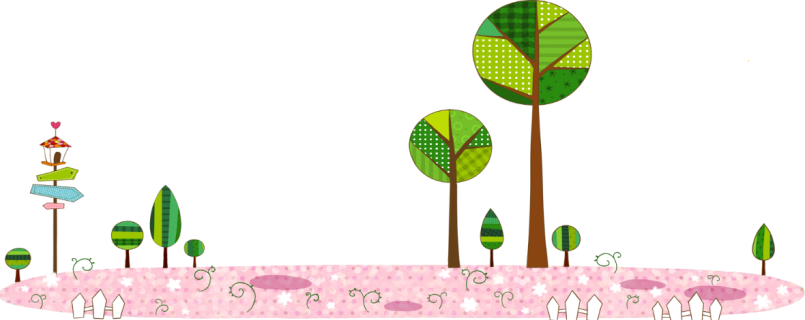 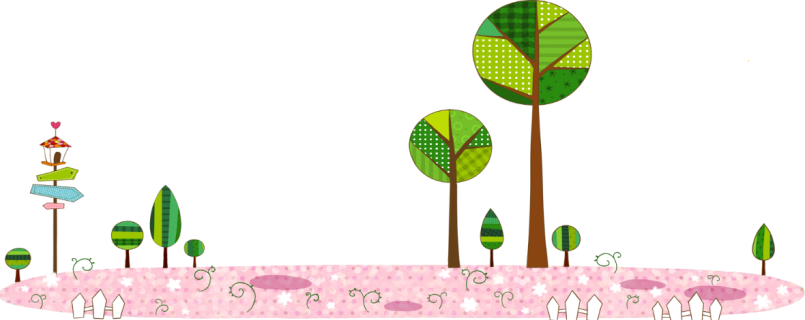 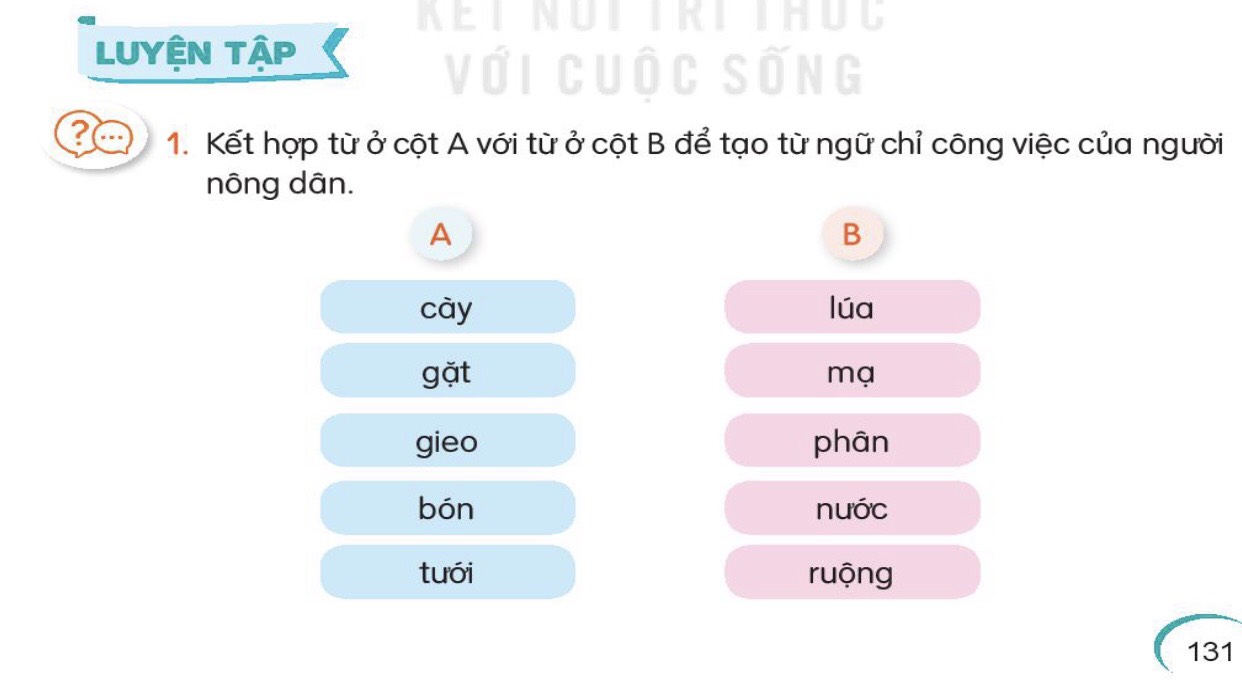 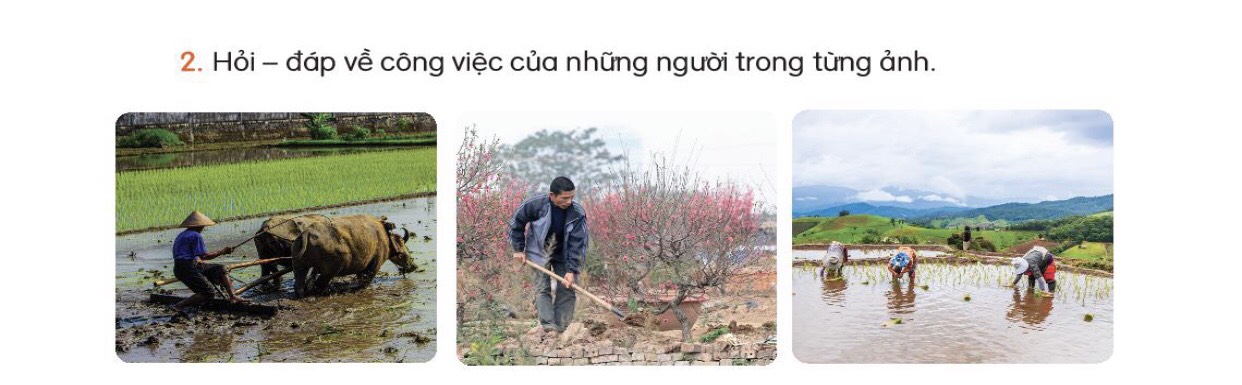 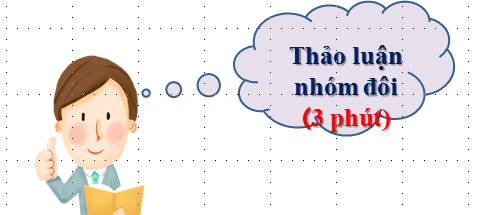 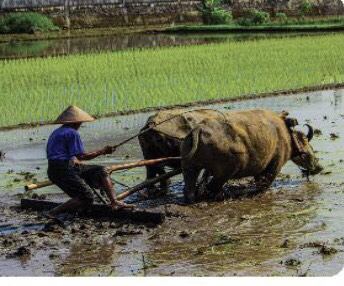 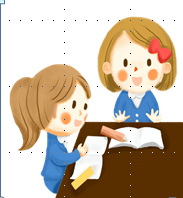 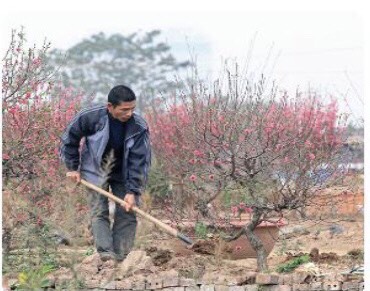 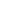 Em nhìn thấy ai trong ảnh?
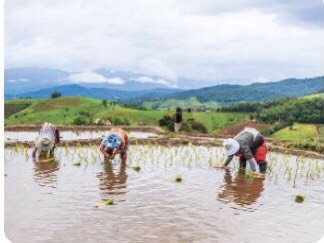 Muốn biết về công việc của người này em hỏi như thế nào ?
Trình bày kết quả thảo luận
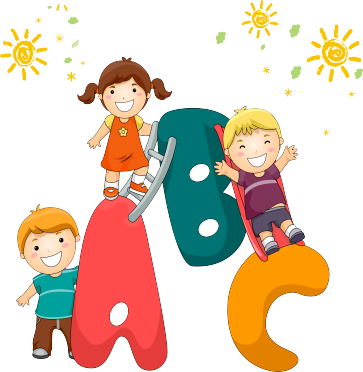 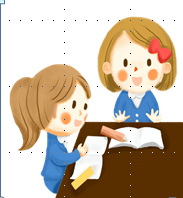 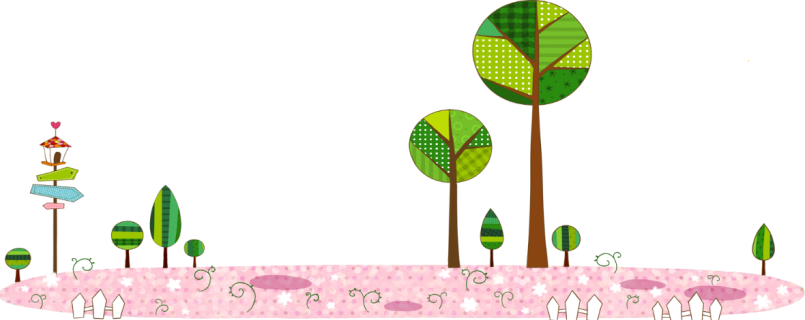 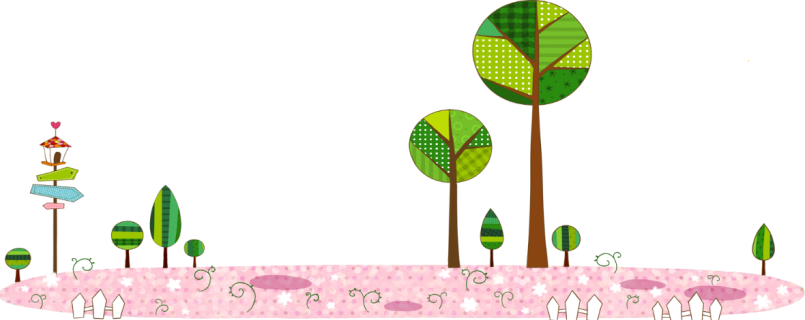 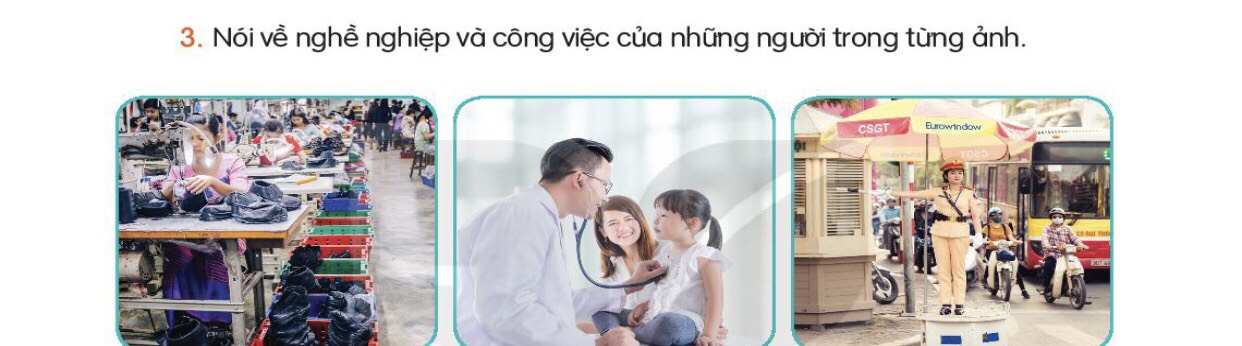 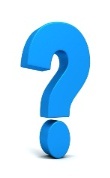 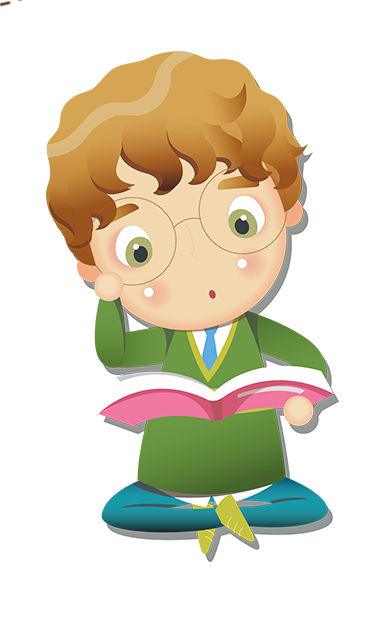 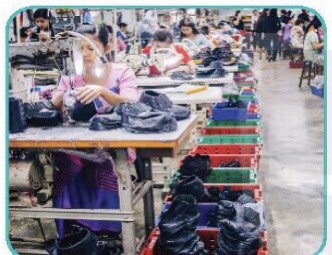 Họ là công nhân. Họ đang may giày
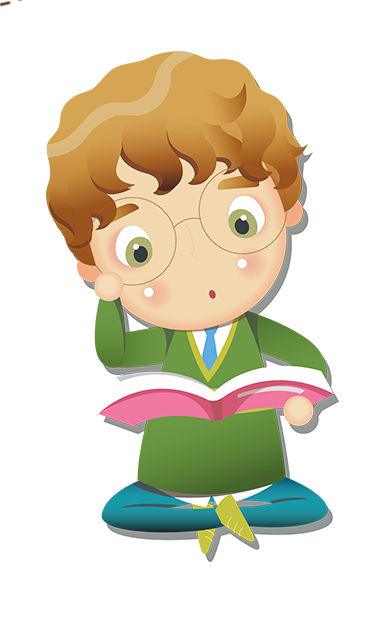 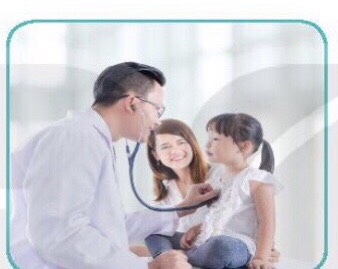 Chú  ấChú  ấy là bác sĩ.  chú ấy dang khám bệnh cho em bé.
y là bác sĩ.  chú ấy dang khám bệnh cho em bé.
Chú  ấy là bác sĩ.  chú ấy đang khám bệnh cho em bé.
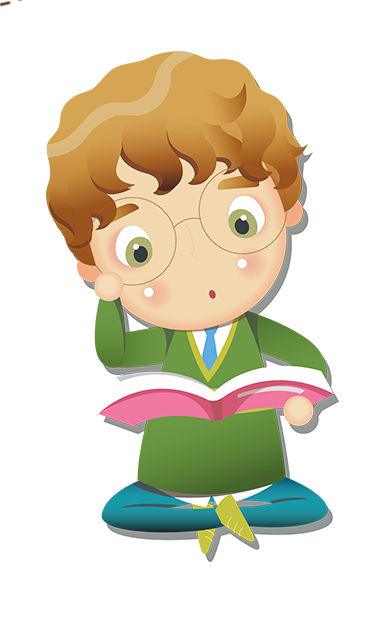 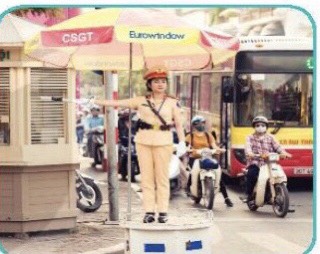 Cô ấy là công an. Cô ấy đang điều tiết giao thông.
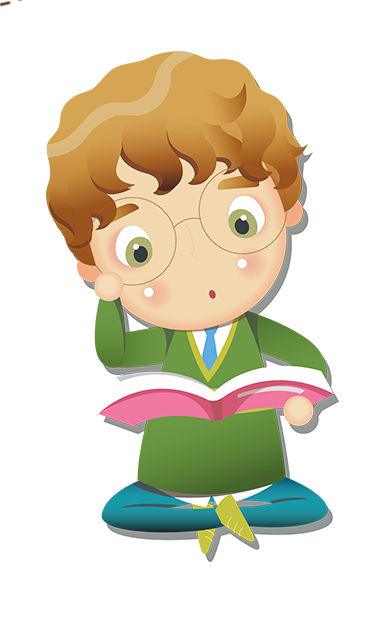